Economía
Pau Rausell
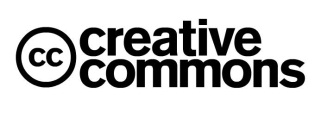 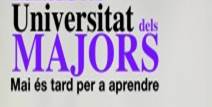 EL PIB
PIB: el producto interior bruto es el valor total de los bienes y servicios finales (de mercado) que se producen en un país en un año dado
DEMANDA AGREGADA
= PIB = C + I + G + (X – M)=
=salarios; intereses; alquileres y otras rentas; beneficios y dividendos
FLUJO DE COSTES DE PRODUCCIÓN
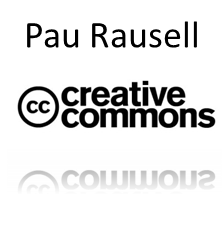 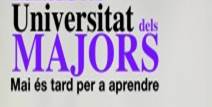 EL PIB
C=gasto de los hogares en bienes y servicios (excluye gastos en vivienda nueva)
I=gasto privado en equipos de capital, existencias y estructuras de las empresas (incluye gastos en vivienda nueva)
G=Consumo público + Inversión pública
X-M=compras por parte de los extranjeros de bienes producidos en el interior (exportaciones) menos compras interiores de bienes extranjeros (importaciones)
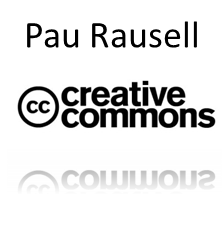 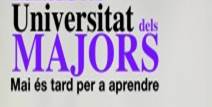 LA DISTRIBUCIÓN DE LAS RENTAS
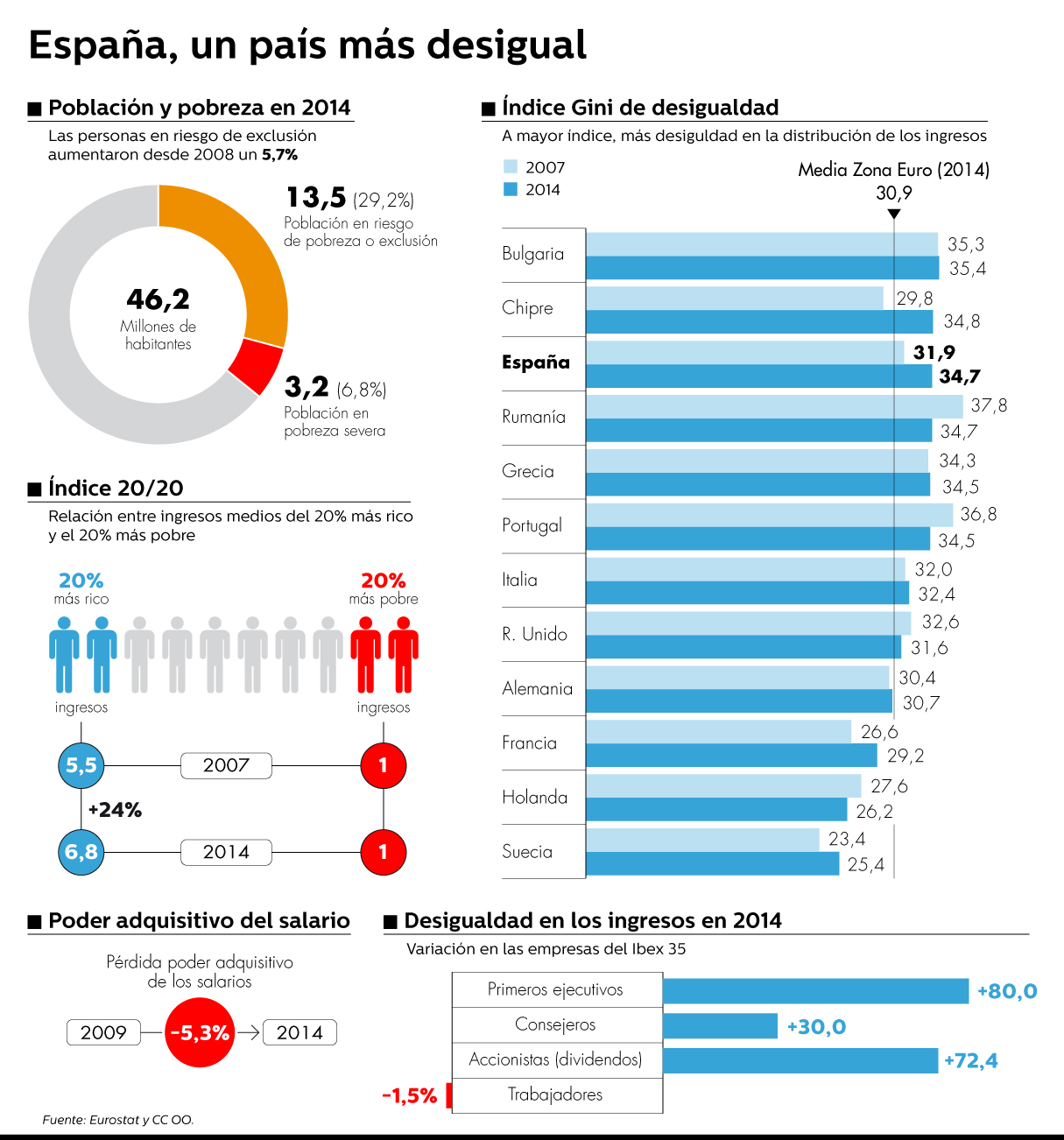 LA DISTRIBUCIÓN DE LAS RENTAS
EL PIB de la Economía Española
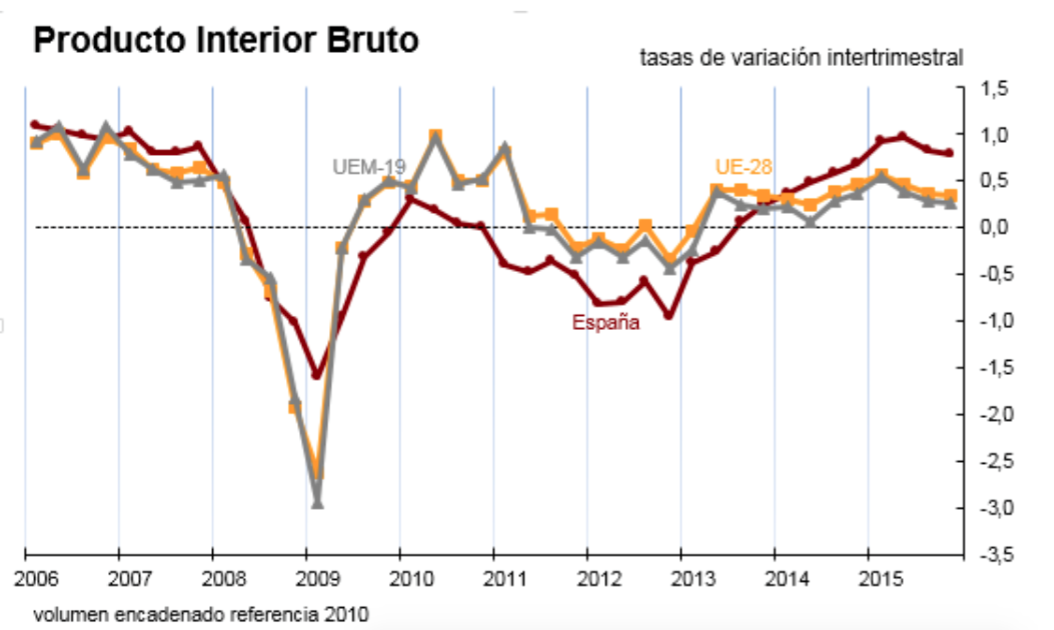 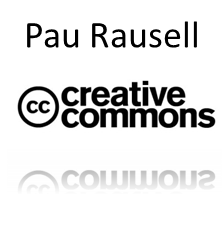 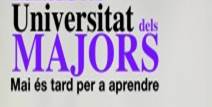 EL PIB de la Economía Española
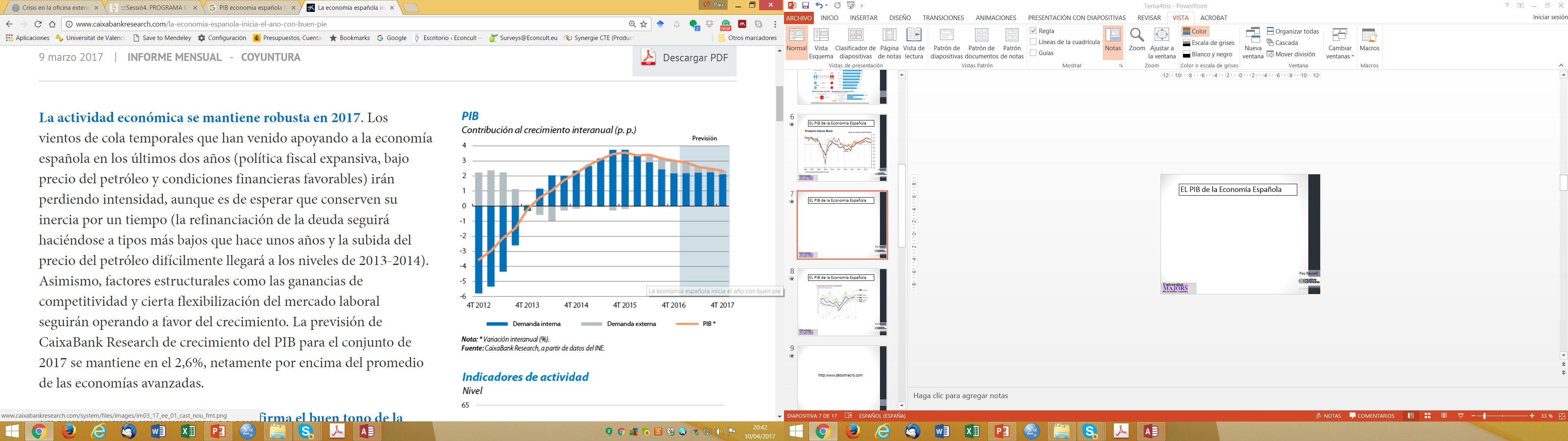 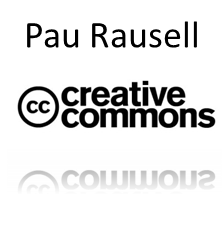 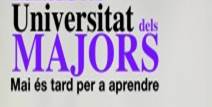 EL PIB de la Economía Española
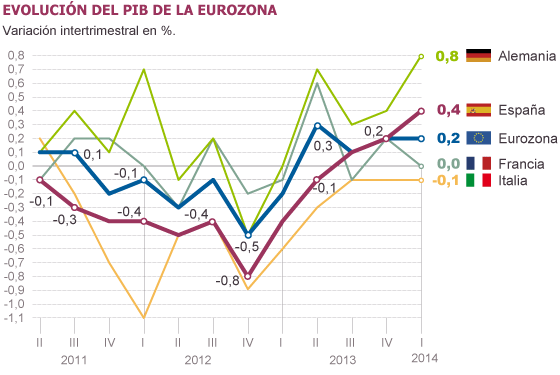 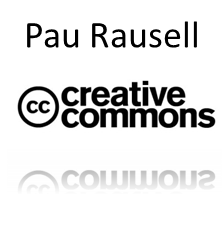 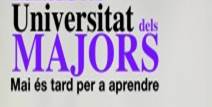 EL PIB de la Economía Española
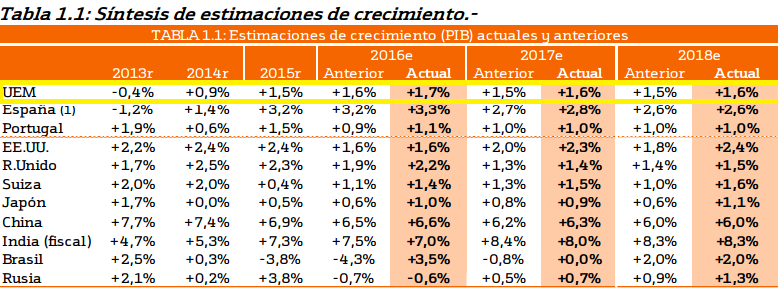 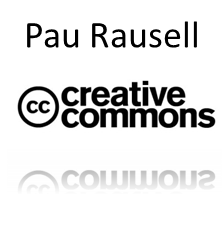 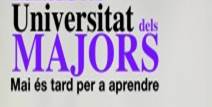 http:www.datosmacro.com
EL PIB de la Economía Española
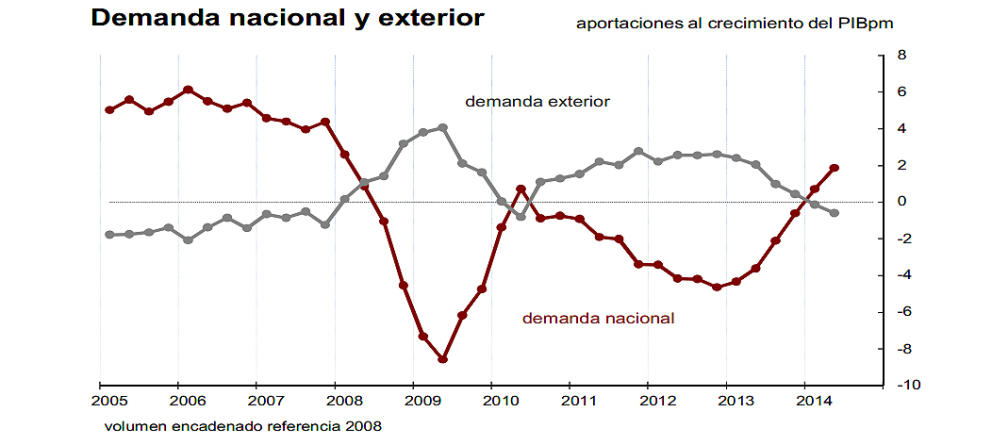 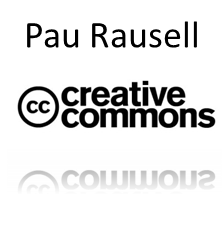 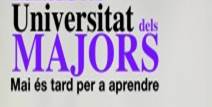 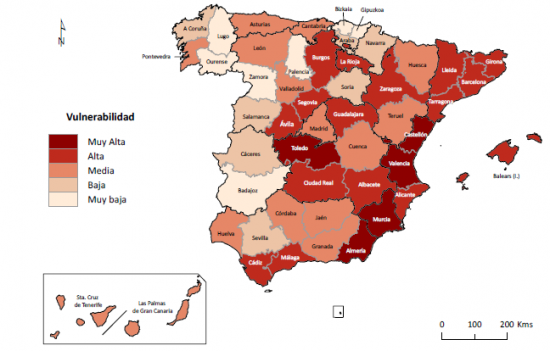 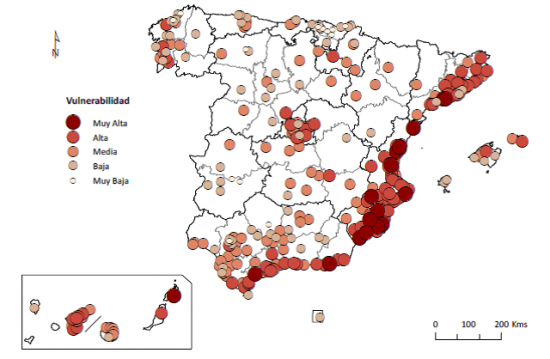 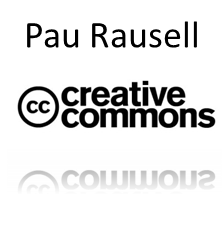 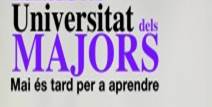 EL PIB
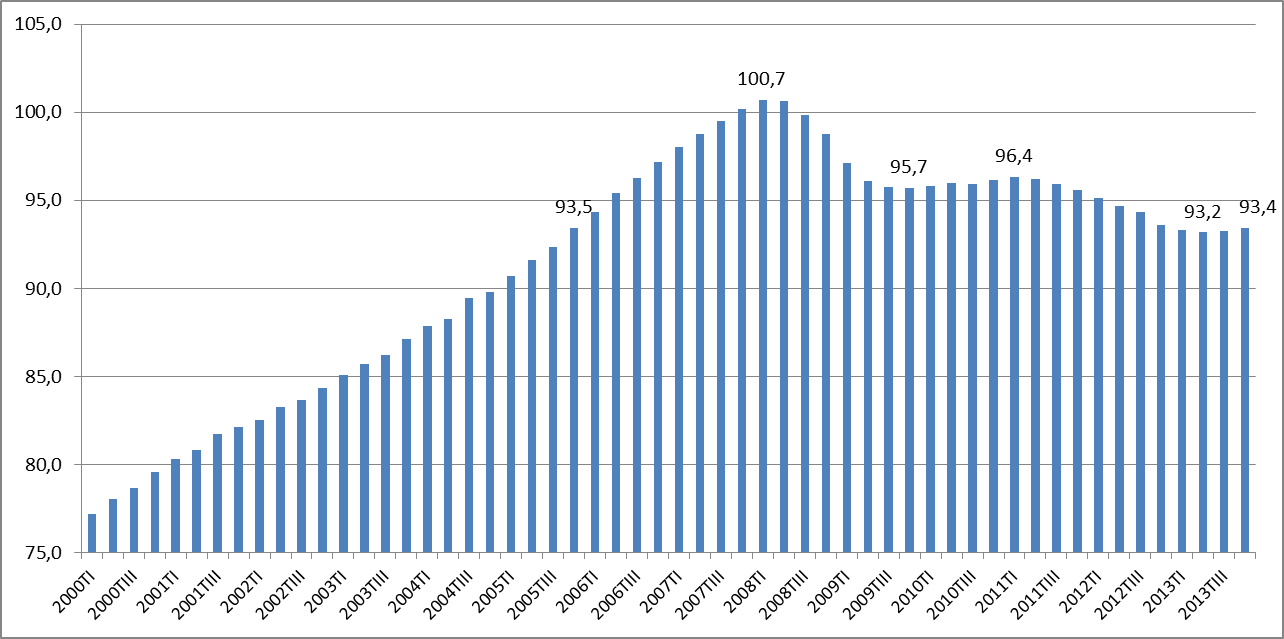 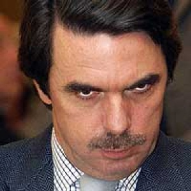 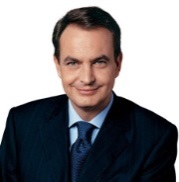 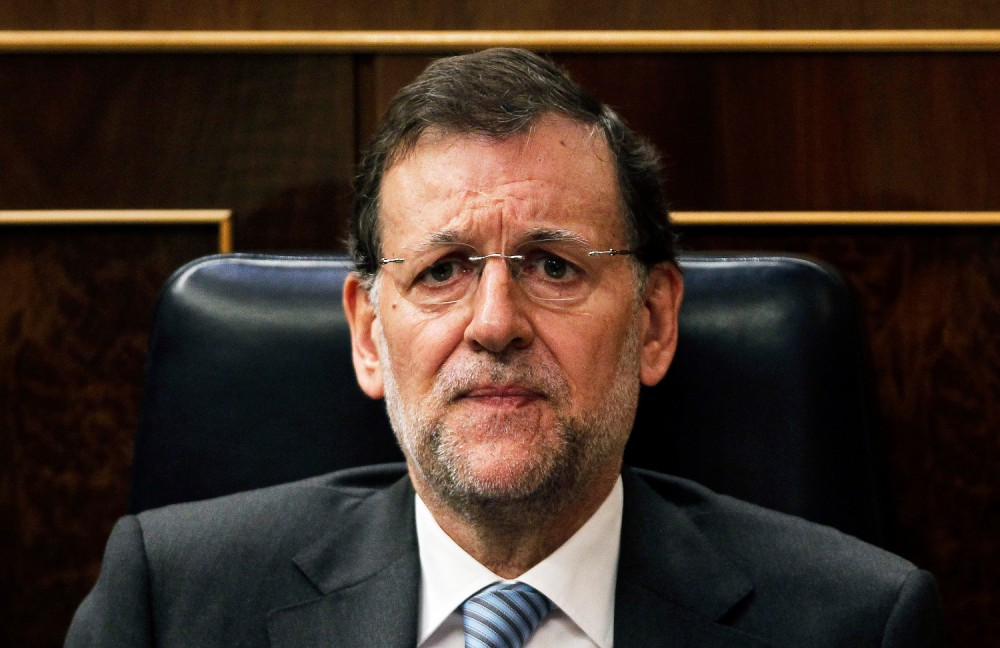 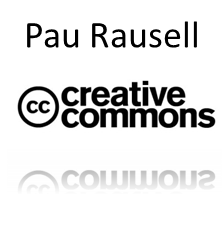 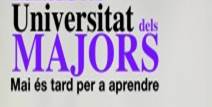 EL PIB
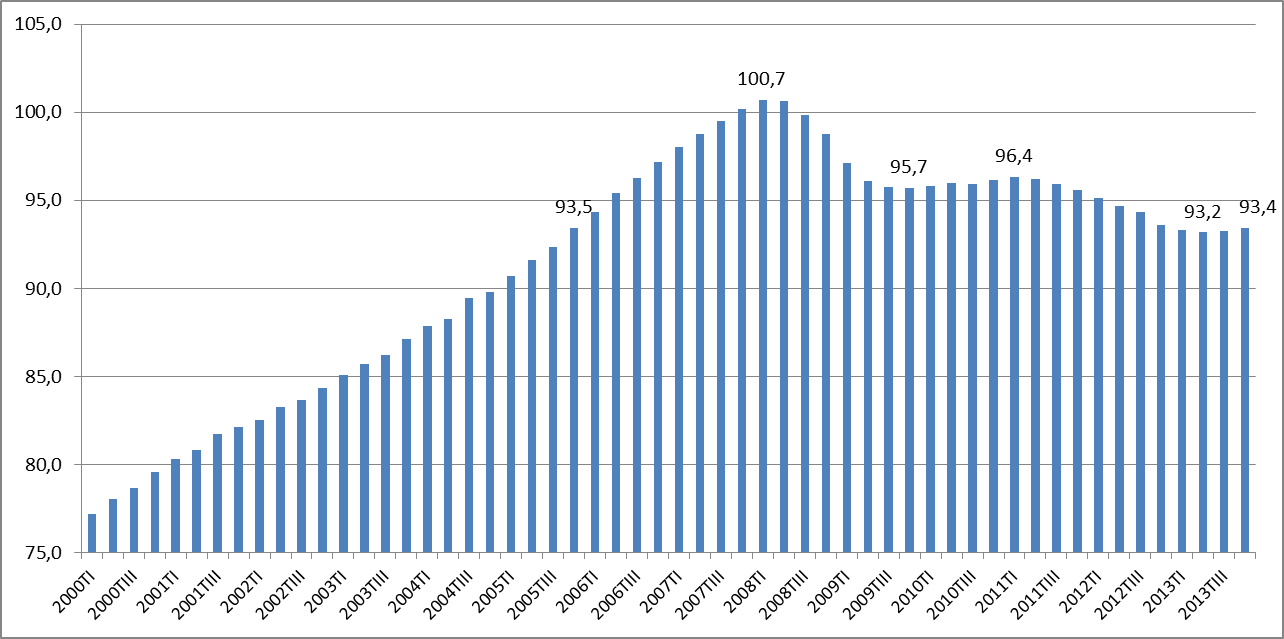 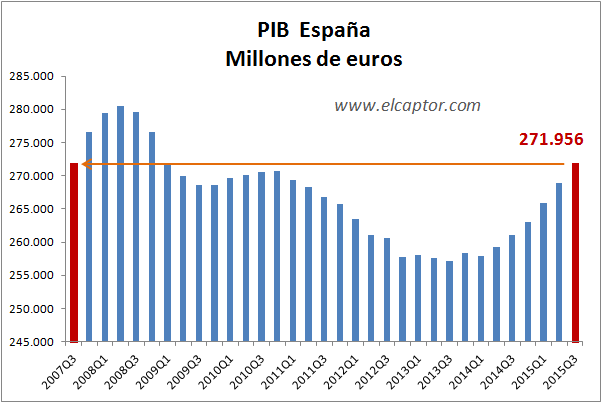 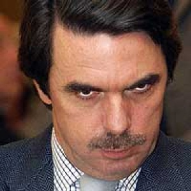 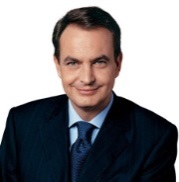 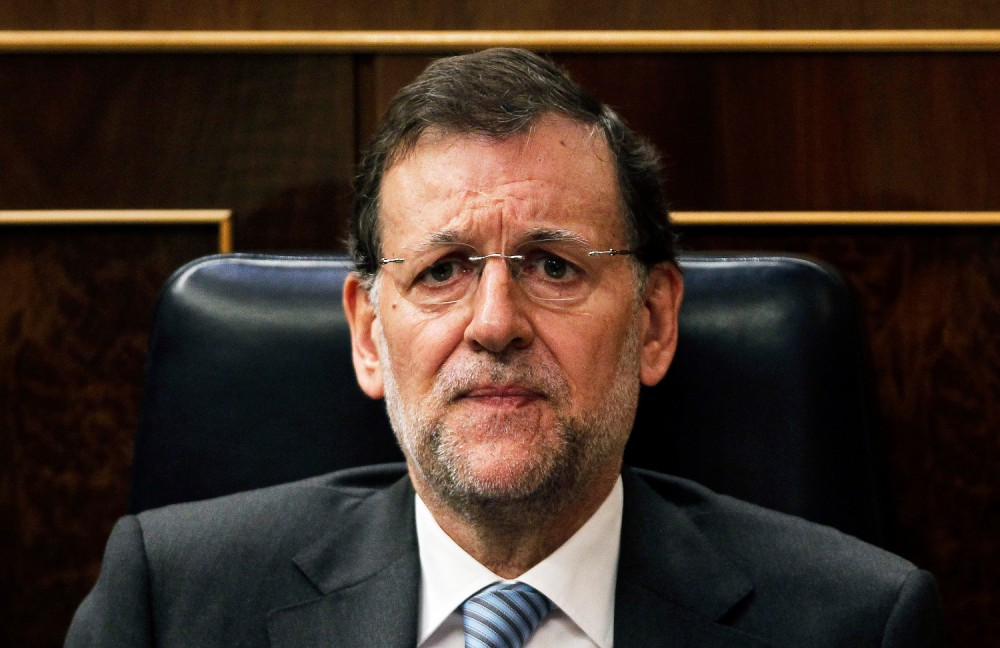 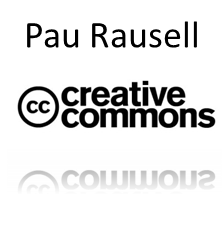 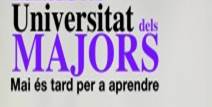 EL PIB
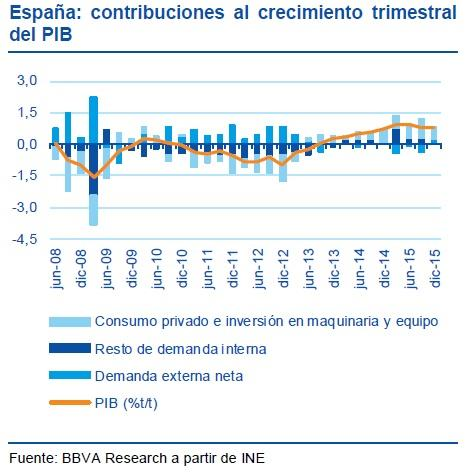 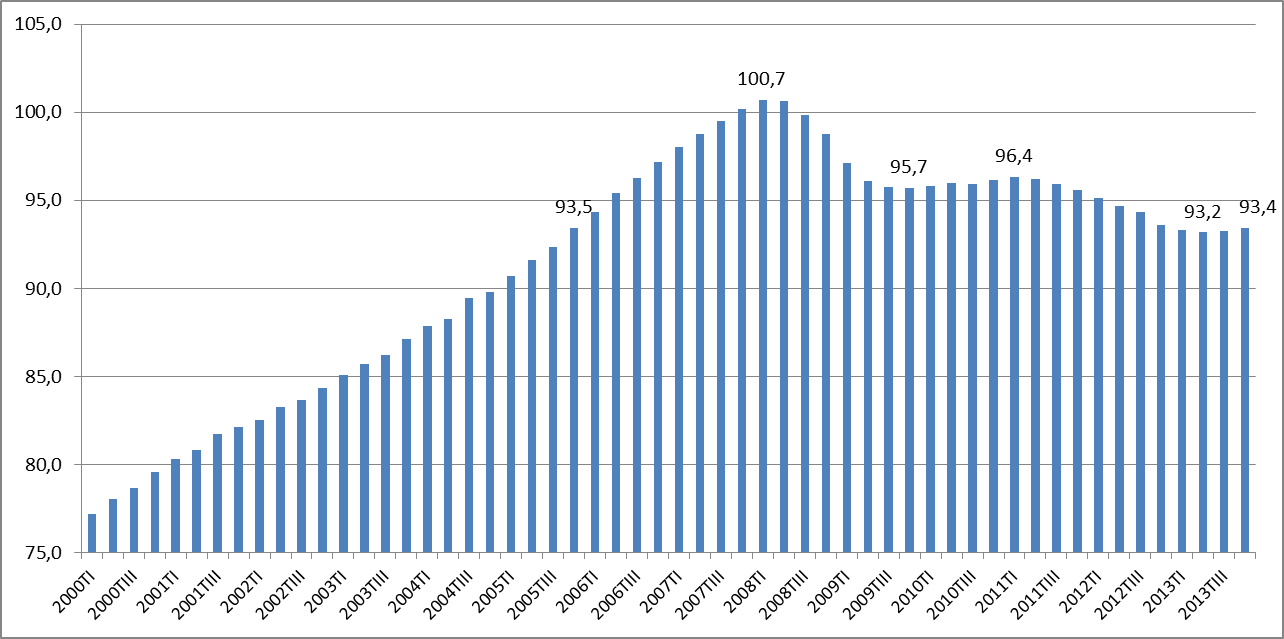 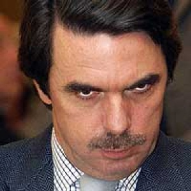 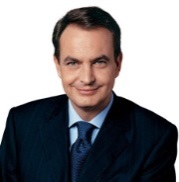 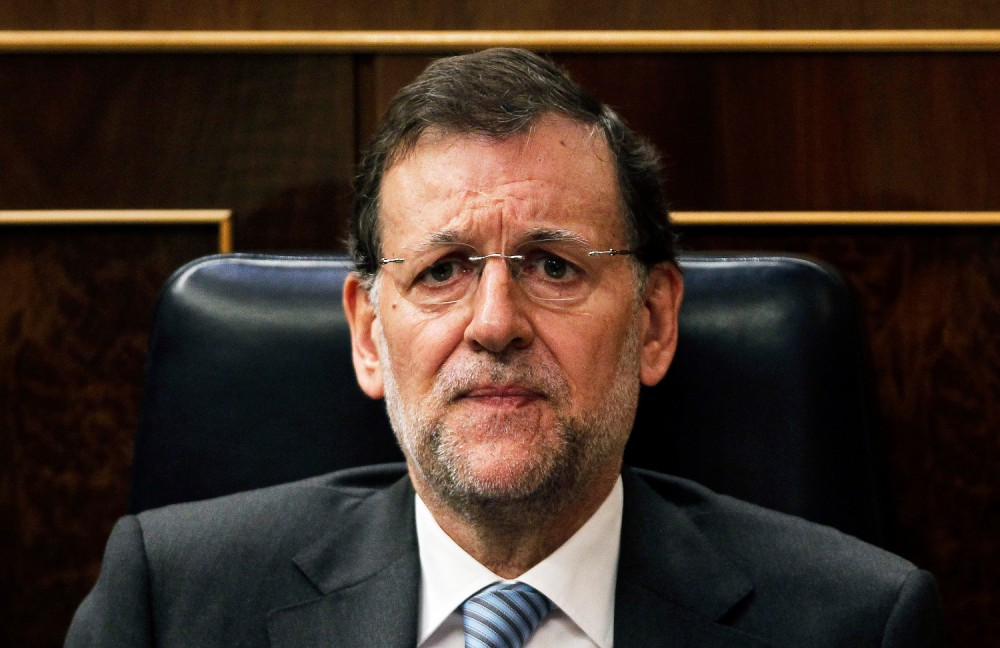 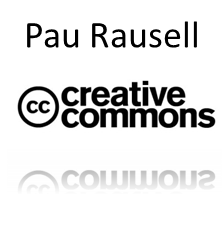 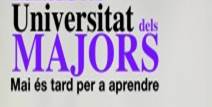 EL PIB
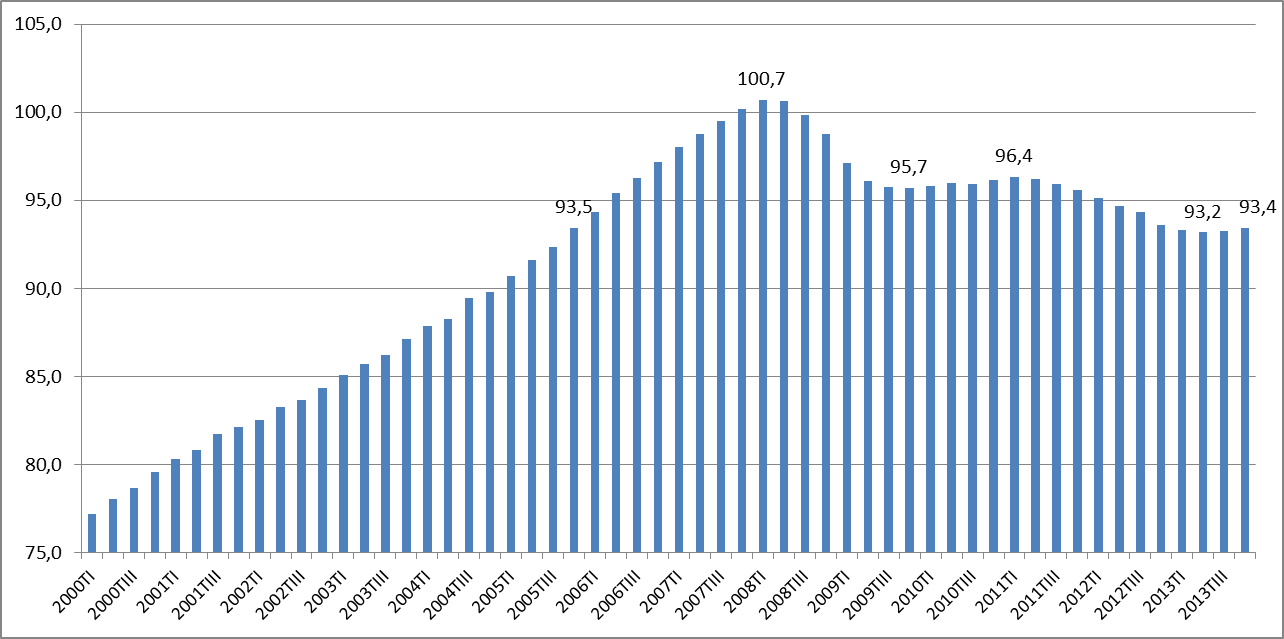 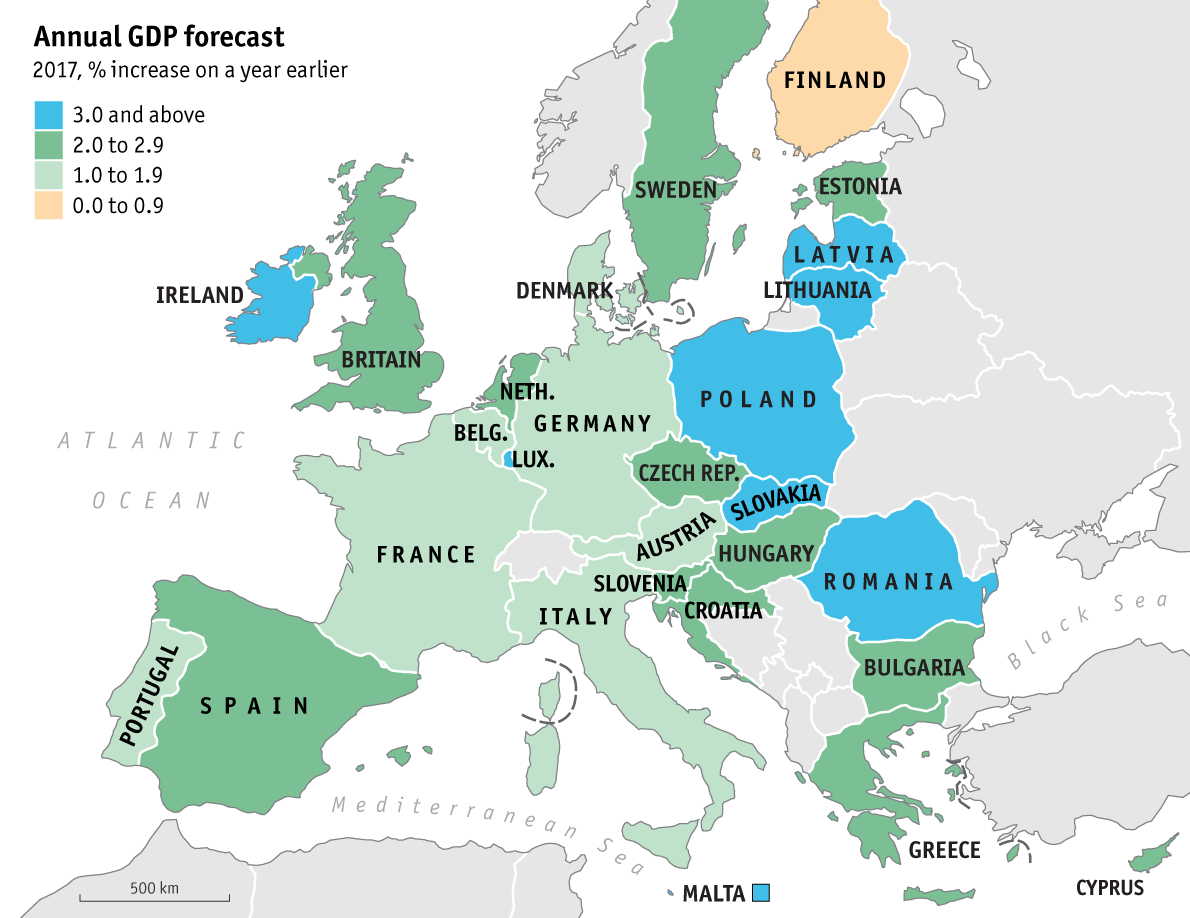 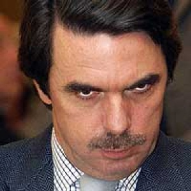 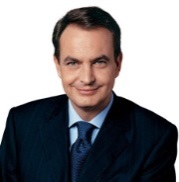 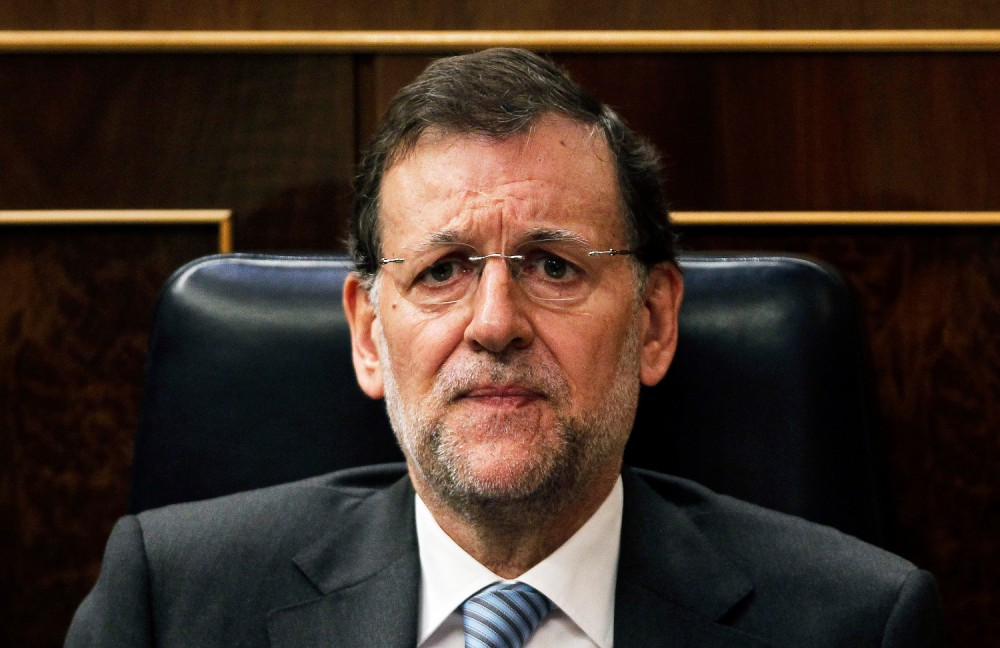 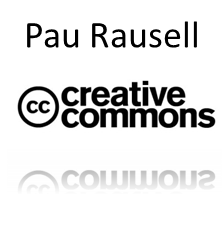 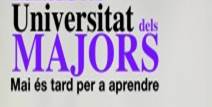 Las previsiones para 2017
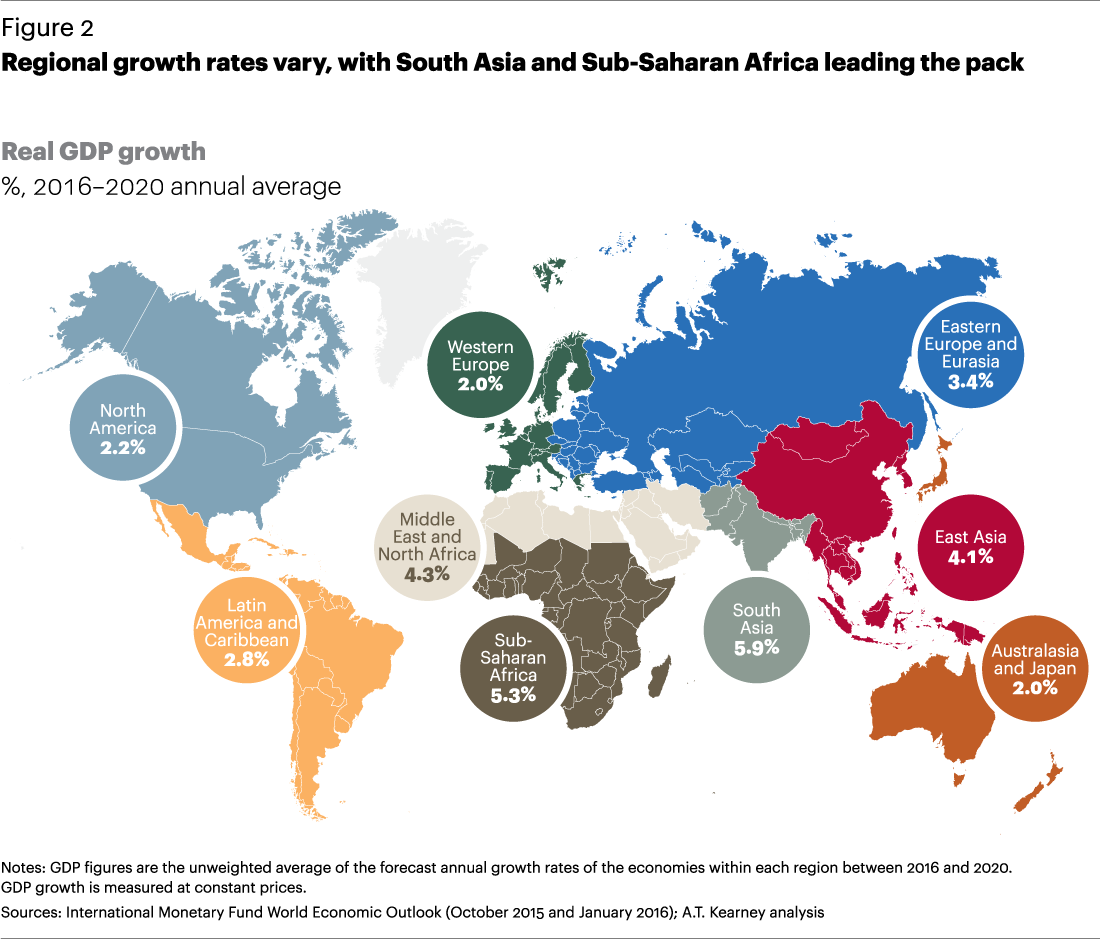 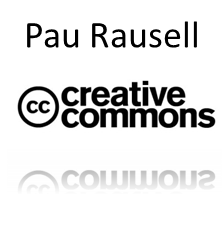 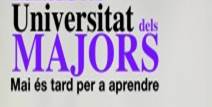 La descripción de la crisis
La Explicación de la Crisis en España
SIMIOCRACIA
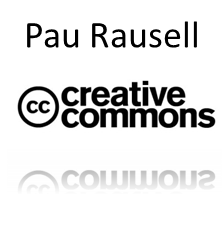 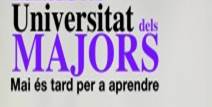